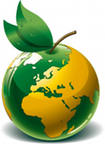 Муниципальное бюджетное образовательное учреждение
Базинская основная общеобразовательная школа
«Социокультурный центр»
ИКТ на уроках географии
Презентация урока по географии на тему: Тектоническое строение, рельеф и полезные ископаемые Австралии
Составила: Шарова Ирина Петровна, учитель географии I категории, МБОУ Базинской ООШ «СКЦ» р.п. Бутурлино Нижегородской области
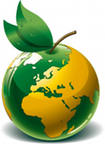 Критерии оценивания 
на уроке:
ИКТ на уроках географии
8-10 жетонов – оценка «5»
5-7 жетонов – оценка «4»
2-5 жетонов – оценка «3»
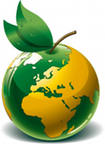 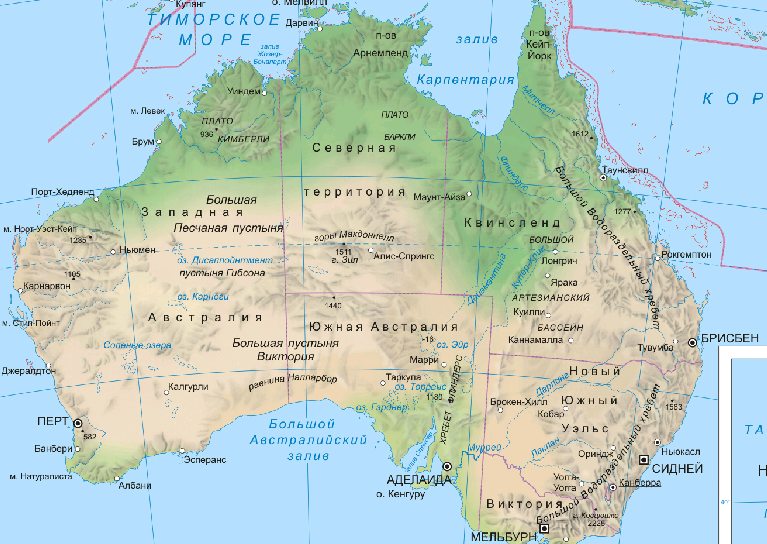 ИКТ на уроках географии
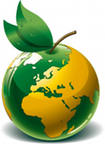 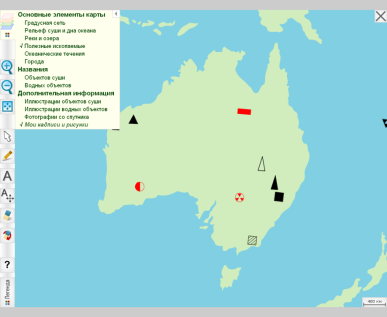 ИКТ на уроках географии
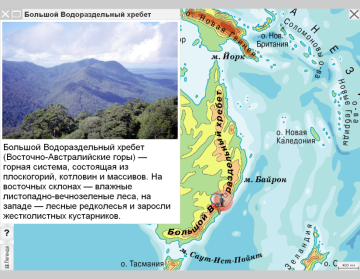 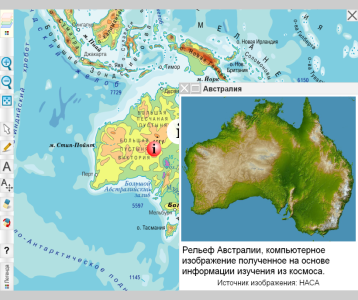 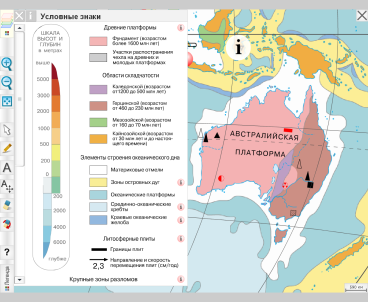 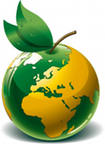 Цель урока:
ИКТ на уроках географии
изучить особенности тектонического строения рельефа, размещения полезных ископаемых Австралии
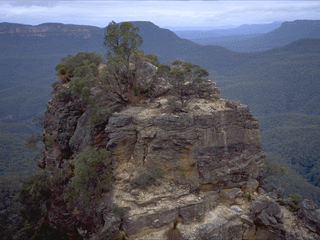 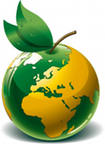 Вопрос: 
почему тектоническое строение, рельеф и полезные ископаемые Австралии мы изучаем на одном уроке?
ИКТ на уроках географии
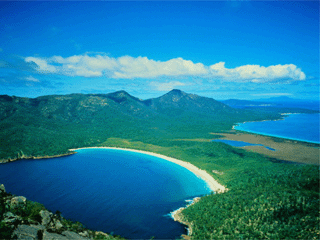 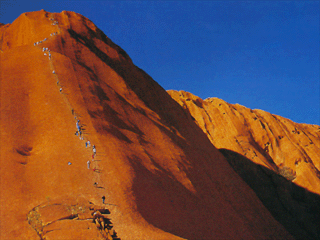 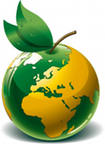 Тема урока:
ИКТ на уроках географии
Тектоническое строение, рельеф, полезные ископаемые Австралии
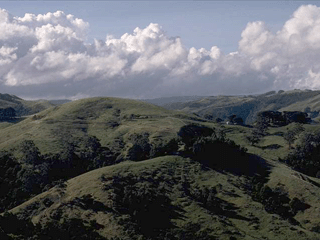 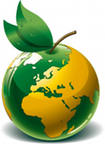 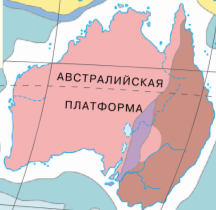 ИКТ на уроках географии
1 группа – проект карты «Тектоническое строение Австралии»
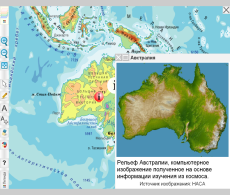 2 группа – проект карты 
«Рельеф Австралии»
3 группа – проект карты «Полезные ископаемые
Австралии»
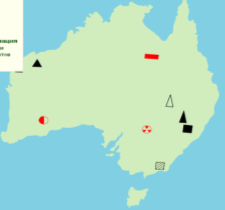 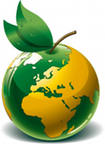 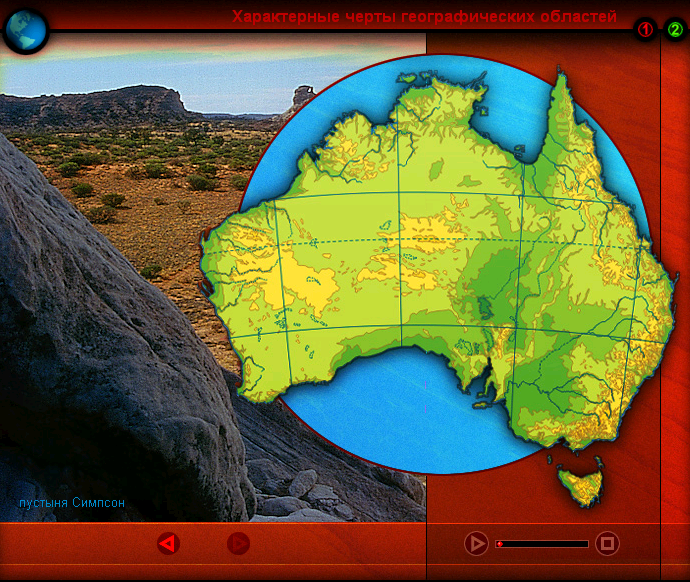 ИКТ на уроках географии
видео
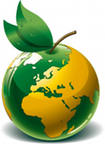 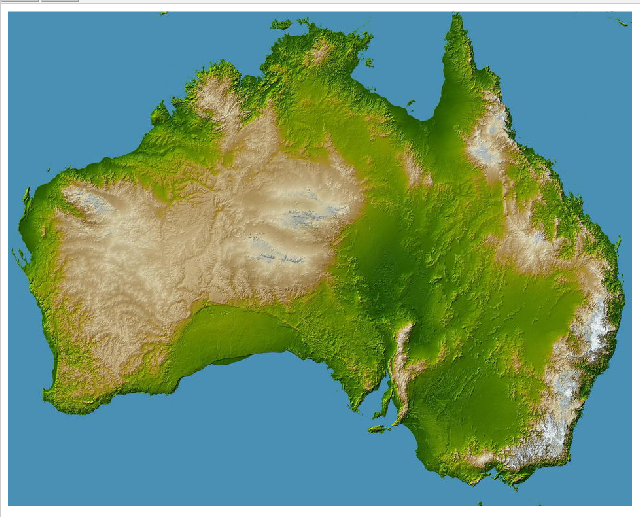 ИКТ на уроках географии
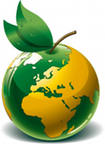 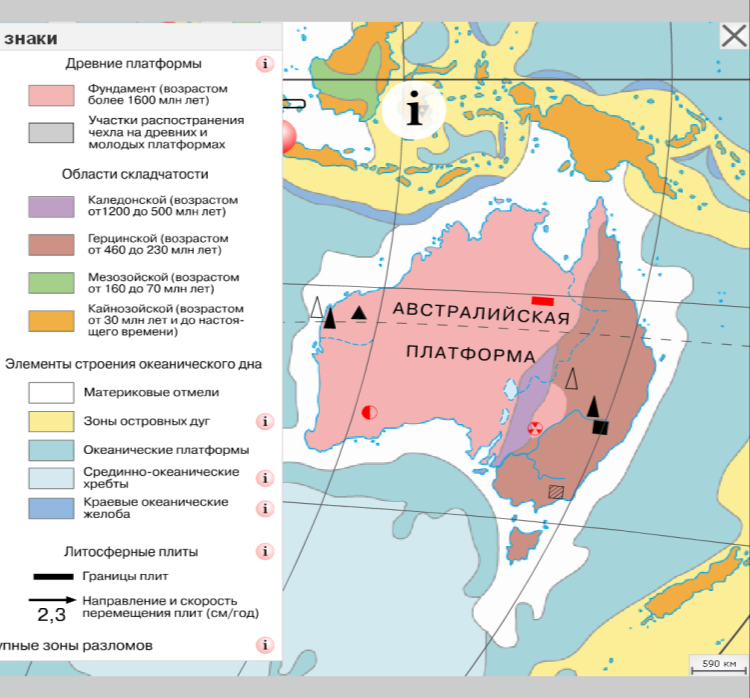 ИКТ на уроках географии
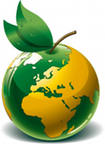 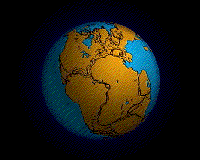 ИКТ на уроках географии
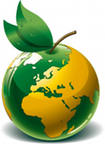 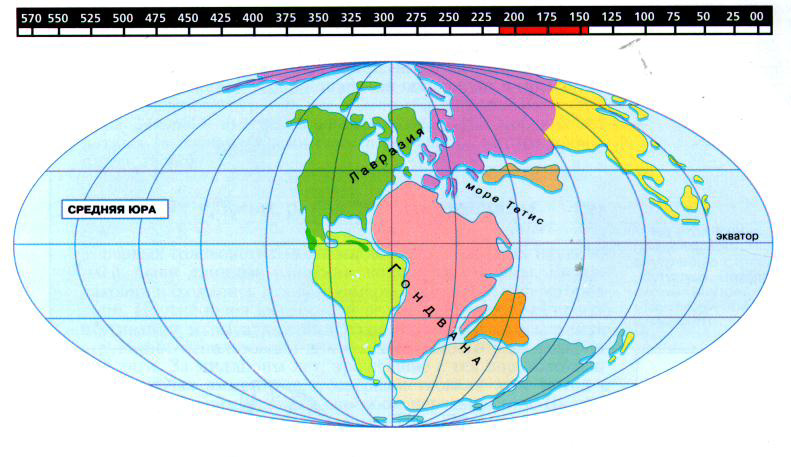 ИКТ на уроках географии
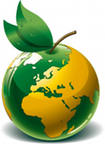 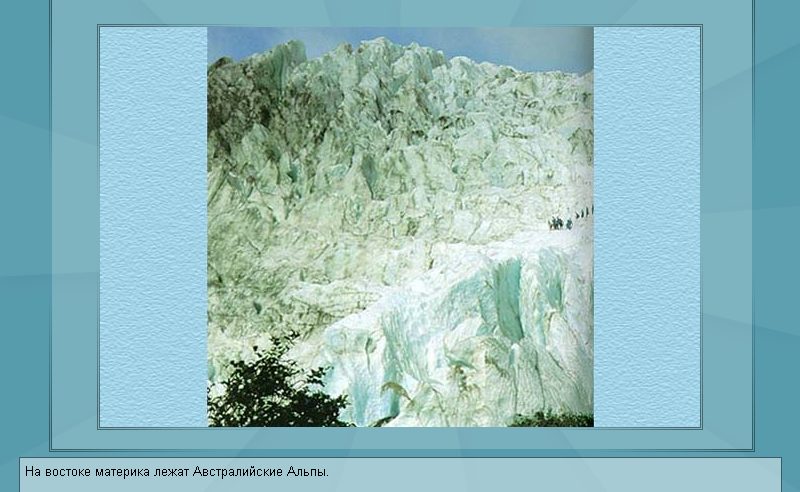 ИКТ на уроках географии
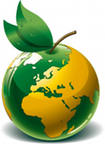 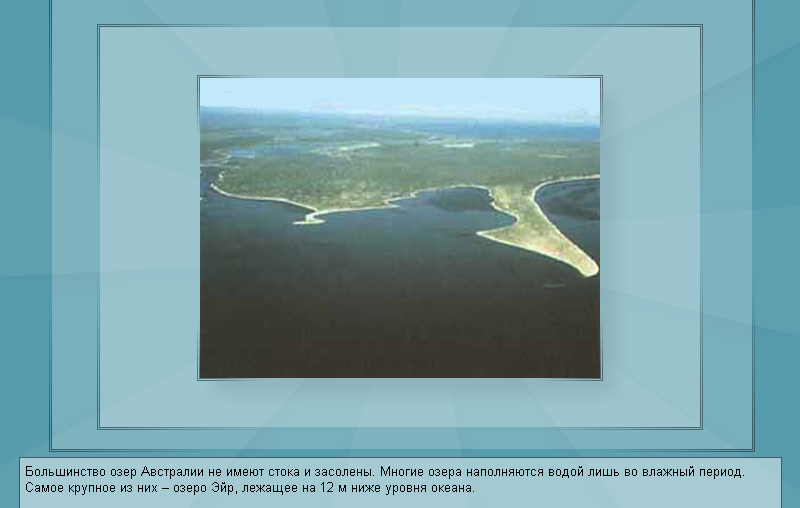 ИКТ на уроках географии
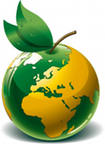 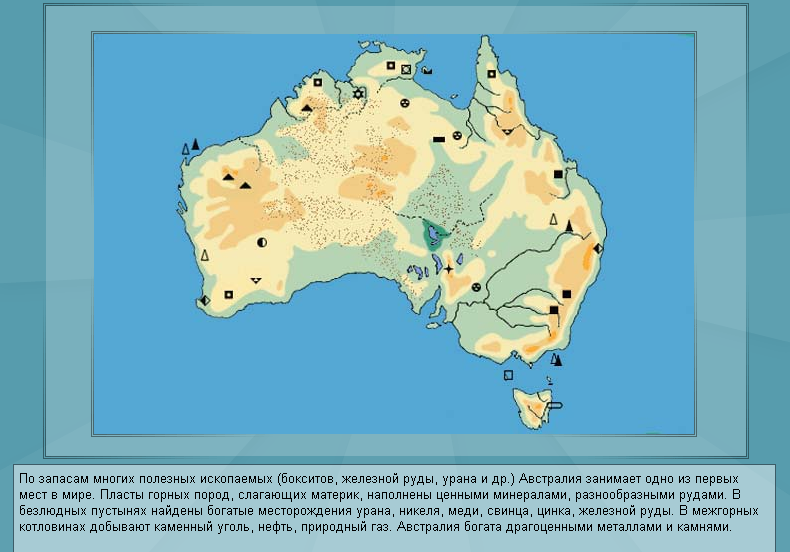 ИКТ на уроках географии
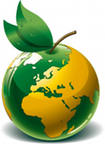 ИКТ на уроках географии
Выполни таблицу:
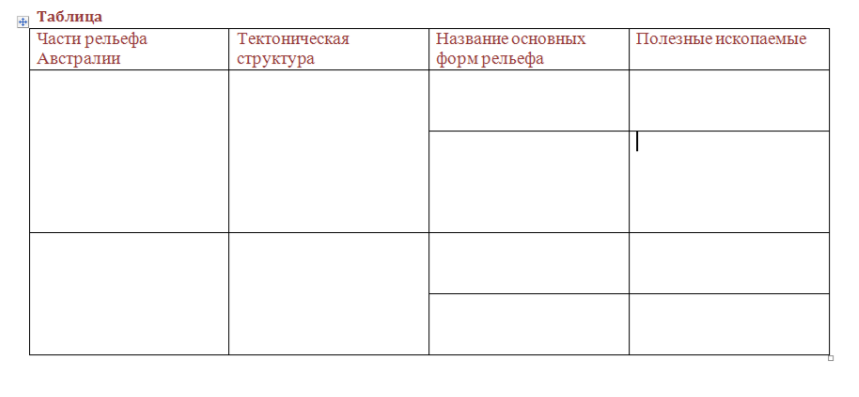 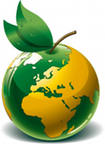 ИКТ на уроках географии
Проверь  таблицу:
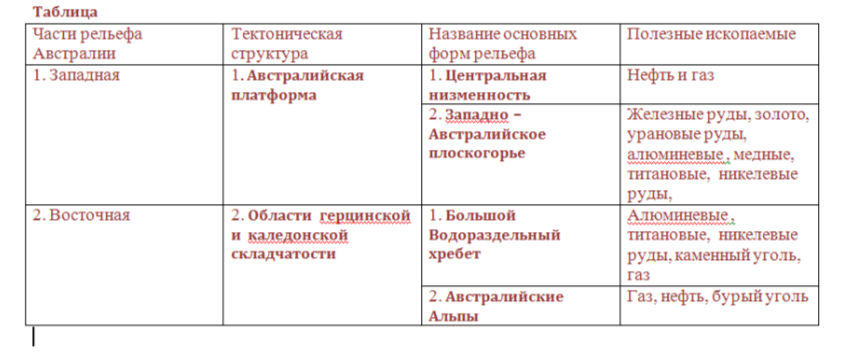 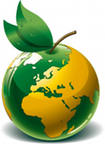 Вопрос: 
почему тектоническое строение, рельеф и полезные ископаемые Австралии мы изучаем на одном уроке?
ИКТ на уроках географии
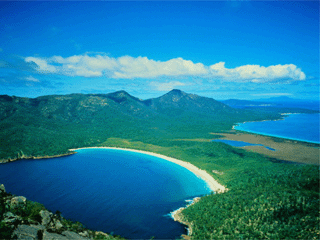 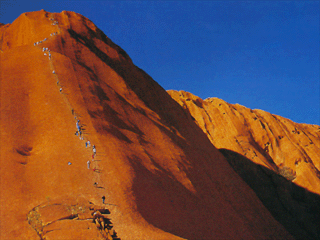 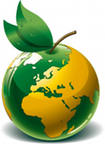 Критерии оценивания 
теста:
ИКТ на уроках географии
7 правильных ответов – оценка «5»
5-6 правильных ответов – оценка «4»
4 правильных ответа – оценка «3»
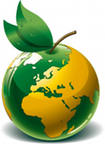 Критерии оценивания 
на уроке:
ИКТ на уроках географии
8-10 жетонов – оценка «5»
5-7 жетонов – оценка «4»
2-5 жетонов – оценка «3»
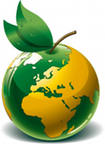 Домашнее задание:
подготовить доклад на темы: «Внутренние воды» и «Природные зоны Австралии»
ИКТ на уроках географии
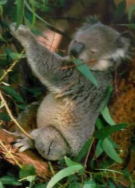 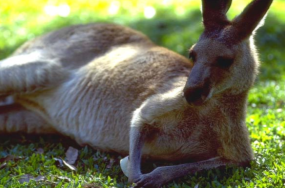 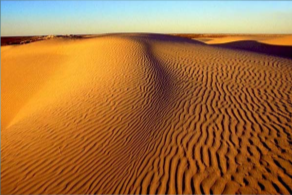 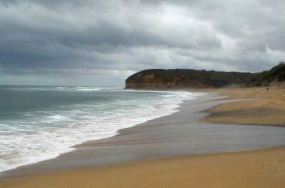 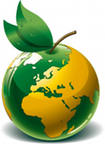 ИКТ на уроках географии
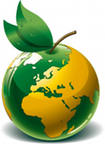 ИКТ на уроках географии
Спасибо за урок!